微信公众
平台
[Speaker Notes: 微信公众平台]
微信公众号
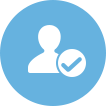 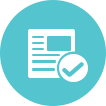 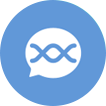 服务号
订阅号
企业号
http://mp.weixin.qq.com
[Speaker Notes: 微信公众号]
微网站
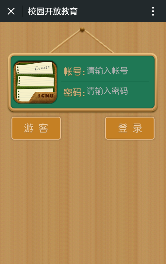 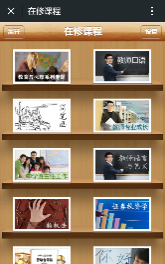 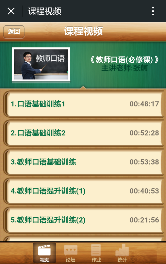 自定义菜单
链接
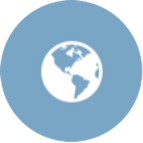 微网站
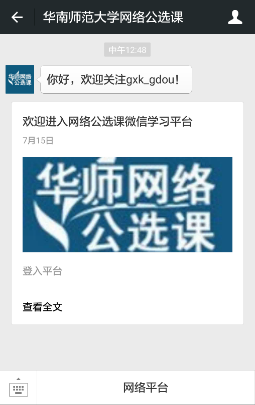 公众号
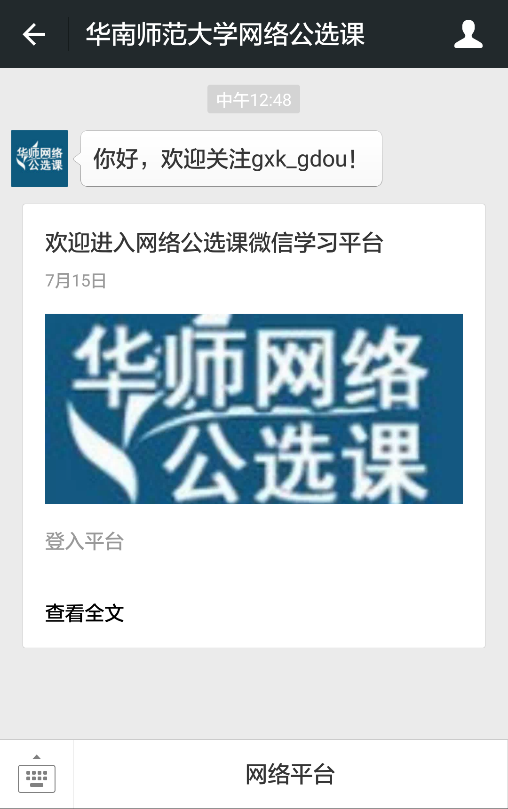 [Speaker Notes: 微网站]